Εθνικη σχολη δημοσιασ διοικησησ & αυτοδιοικησησκζ’ εκπαιδευτικη σειρα
Οργανωσιακη συμπεριφορα & ηγεσια
1. Προσεγγισεισ διαχειρισησ ανθρωπινου δυναμικου / οργανωσιακη συμπεριφορα / προγραμματισμοσ
ΠεριεχΟμενα
Εισαγωγή 
Αλληλογνωριμία
Εκπαιδευτικό συμβόλαιο
Προσεγγίσεις Διαχείρισης Ανθρώπινου Δυναμικού
Οργανωσιακή Συμπεριφορά
Προγραμματισμός 
Ανάλυση θέση εργασίας
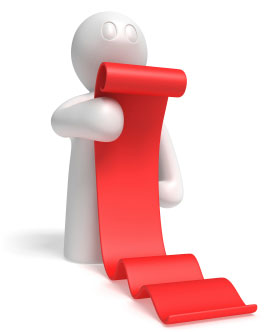 ΕΙΣΑΓΩΓΗ –ΣκοπΟΣ
Η ανάπτυξη των ανθρώπινων πόρων μέσα από σύγχρονες και καινοτόμες μεθόδους αποτελεί θεμελιώδες στοιχείο για τη συγκρότηση αποτελεσματικής οργανωσιακής απόδοσης στον δημόσιο τομέα, καθώς:
μπορεί να συμβάλει στην αναθεώρηση πρακτικών και συμπεριφορών διοίκησης που αποδείχθηκαν αναποτελεσματικές με νέες, 
που θα βασίζονται σε ένα ενιαίο όραμα, 
που θα προωθούν κίνητρα για τη βελτίωση της απόδοσης και κριτήρια αντικειμενικής αξιολόγησής της,
 που θα προάγουν την ανάληψη πρωτοβουλιών, το πνεύμα ομαδικής συνεργασίας και την επίτευξη αποτελεσμάτων.
ΠροσδοκΩμενα ΑποτελΕσματα
Με την ολοκλήρωση της Ενότητας οι σπουδαστές / σπουδάστριες αναμένεται να:
εξηγούν τη σημασία της διαχείρισης του ανθρώπινου δυναμικού για έναν οργανισμό,
αναγνωρίζουν τα πεδία αξιοποίησης της διαχείρισης ανθρώπινου δυναμικού,
συνδέουν τα παραπάνω πεδία με την πραγματικότητα της δικής τους εργασιακής εμπειρίας,
αναγνωρίζουν διαφορετικούς παράγοντες που επηρεάζουν τη διαδικασία προγραμματισμού του ανθρώπινου δυναμικού,
αναφέρουν και αξιολογούν τα βασικά στοιχεία που περιλαμβάνει η ανάλυση εργασίας.
Διαχειριση ανθρωπινου δυναμικου
Το σύνολο των ενεργειών, στρατηγικών και λειτουργιών που πρέπει να λάβουν χώρα σε μια επιχείρηση, ώστε αυτή να:
αποκτήσει, 
αξιοποιήσει και 
διατηρήσει ικανούς εργαζόμενους που θα εργάζονται παραγωγικά και αποτελεσματικά
ΒΑΣΙΚΕΣ ΛΕΙΤΟΥΡΓΙΕΣ ΣΤΗ Διαχειριση ανθρωπινου δυναμικου
Προγραμματισμός ανθρωπίνων πόρων
Ανάλυση θέσεων εργασίας
Προσέλκυση και επιλογή υποψηφίων
Εκπαίδευση και ανάπτυξη ανθρωπίνων πόρων
Παροχή κινήτρων
Αξιολόγηση της απόδοσης
Ανταμοιβή εργαζομένων
Εργασιακές σχέσεις
Προστασία εργαζομένων - υγιεινή και ασφάλεια
Σημειο κλειδι
Κάτι το οποίο έχει ιδιαίτερη σημασία για εσάς είναι ότι σε συγκεντρωτικά συστήματα διοίκησης (όπως το ελληνικό) το περιεχόμενο αρκετών δραστηριοτήτων αποφασίζεται ή περιορίζεται από την κεντρική εξουσία. Με πιο απλά λόγια, η σχετική αυτονομία των οργανισμών και των υπηρεσιών περιορίζεται ως ένα βαθμό και από το γεγονός ότι δεν έχουν την απόλυτη ευθύνη για το σύνολο των δραστηριοτήτων που αφορούν τη διοίκηση του ανθρώπινου δυναμικού.
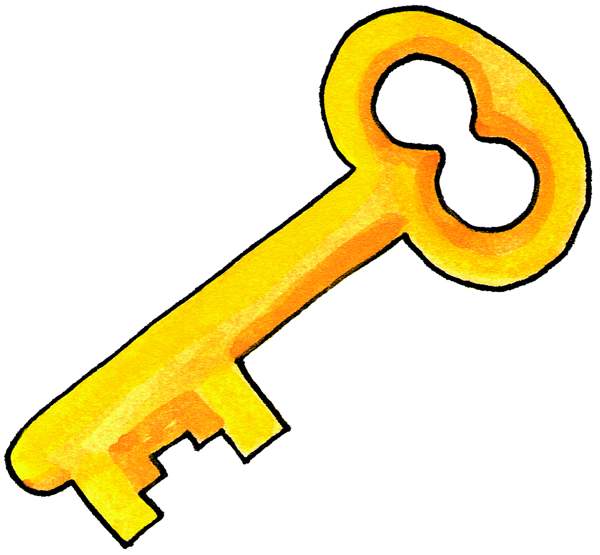 Σημειο κλειδι
Κάτι το οποίο έχει ιδιαίτερη σημασία για εσάς είναι ότι σε συγκεντρωτικά συστήματα διοίκησης (όπως το ελληνικό) το περιεχόμενο αρκετών δραστηριοτήτων αποφασίζεται ή περιορίζεται από την κεντρική εξουσία. Με πιο απλά λόγια, η σχετική αυτονομία των οργανισμών και των υπηρεσιών περιορίζεται ως ένα βαθμό και από το γεγονός ότι δεν έχουν την απόλυτη ευθύνη για το σύνολο των δραστηριοτήτων που αφορούν τη διοίκηση του ανθρώπινου δυναμικού.
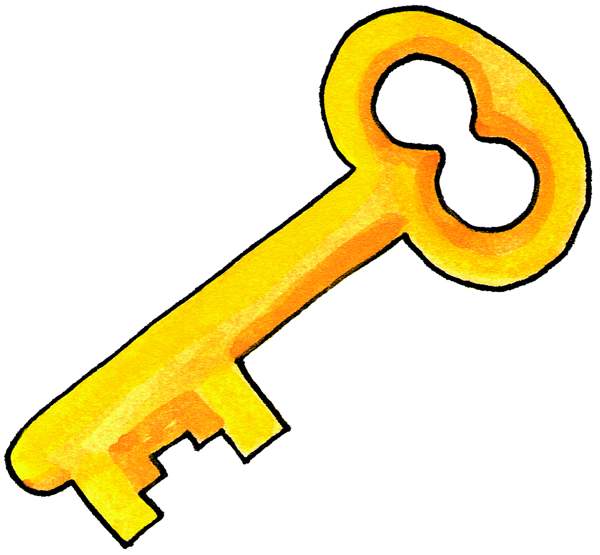 ΣΥΖΗΤΗΣΗ ΣΕ ΟΜΑΔΕΣ
Ποιες από τις παραπάνω λειτουργίες που εντάσσονται στο πλαίσιο της Διαχείρισης Ανθρώπινου Δυναμικού εκτιμάτε ότι είναι πιο δύσκολο να εφαρμοστούν στην Ελληνική Δημόσια Διοίκηση;
Τι εναλλακτικές δυνατότητες σκέφτεστε ότι θα μπορείτε, ως Διευθυντικά Στελέχη να αξιοποιήσετε;
ΟΡΓΑΝΩΣΙΑΚΗ ΣΥΜΠΕΡΙΦΟΡΑ
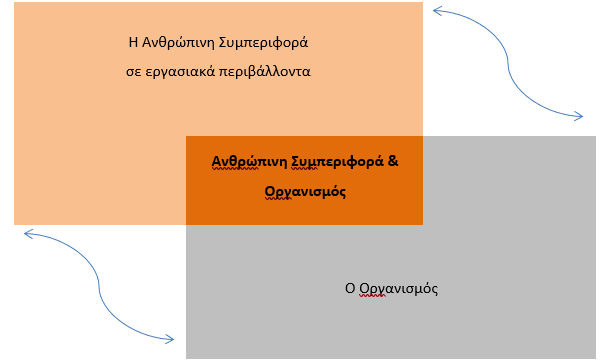 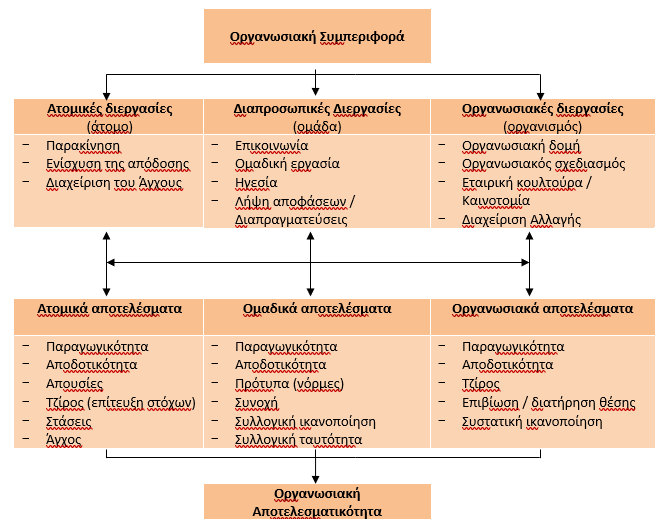 ΠΡΟΓΡΑΜΜΑΤΙΣΜΟΣ ΑΝΘΡΩΠΙΝΩΝ ΠΟΡΩΝ
Ο σχεδιασμός του Προγραμματισμού Ανθρώπινων Πόρων χρειάζεται να απαντάει στα ερωτήματα: 
πόσους ανθρώπους χρειάζονται και
τι είδους γνώσεις, δεξιότητες και ικανότητες πρέπει να έχουν
ώστε να εκτελούν με επιτυχία τα καθήκοντα που τους έχουν ανατεθεί στο πλαίσιο της εργασίας τους;
Διαδικασια στον ΠΡΟΓΡΑΜΜΑΤΙΣΜΟ
Πρόβλεψη των αναγκών σε Ανθρώπινους Πόρους για ένα Οργανισμό, ώστε να ολοκληρώσει το επιχειρηματικό του πλάνο.
Πρόβλεψη των Ανθρώπινων Πόρων που είναι διαθέσιμοι για να καλύψουν αυτές τις ανάγκες.
Προσδιορισμός των κενών ανάμεσα στο τι χρειάζεται και τι υπάρχει διαθέσιμο και σχεδιασμός ενός πλάνου για τη στελέχωση, αξιολόγηση και ανάπτυξη με σκοπό την κάλυψη των αναγκών.
Εφαρμογή και έλεγχος των πλάνων δραστηριοτήτων Ανθρωπίνων Πόρων και τακτική αξιολόγηση της προόδου
Αναλυση θεσησ εργασιασ
Ένα αποτελεσματικό εργαλείο, που συμβάλει στην αποφυγή προβλημάτων, όπως ασάφεια επιπέδων ευθύνης, επικάλυψης καθηκόντων κ.ά. Χρειάζεται να περιέχει τα παρακάτω:
Σκοπός της συγκεκριμένης θέσης
Δραστηριότητες (αρμοδιότητες, καθήκοντα) που συνδέονται με τη θέση
Το πλαίσιο εργασίας (ωράριο, συνθήκες)
Γνώσεις και εμπειρία που απαιτούνται για τη θέση
Άλλες δεξιότητες και χαρακτηριστικά που απαιτούνται
Απαιτήσεις απόδοσης
Σχέσεις με άλλα μέλη του οργανισμού, όπως λογοδοσία, εξουσία, συνεργασία
Ατομικη ασκηση
Σκεφτείτε μια θέση εργασίας (ίσως αυτή που ονειρεύεστε ότι θα έχετε μετά τις σπουδές σας). Δοκιμάστε να καταγράψετε τα παρακάτω:
Σκοπός της συγκεκριμένης θέσης
Δραστηριότητες (αρμοδιότητες, καθήκοντα) που συνδέονται με τη θέση
Το πλαίσιο εργασίας (ωράριο, συνθήκες)
Γνώσεις και εμπειρία που απαιτούνται για τη θέση
Άλλες δεξιότητες και χαρακτηριστικά που απαιτούνται
Απαιτήσεις απόδοσης
Σχέσεις με άλλα μέλη του οργανισμού, όπως λογοδοσία, εξουσία, συνεργασία